Chapter 15
Reactions of
Aromatic Compounds
Ch. 15 - 1
Electrophilic AromaticSubstitution Reactions
Overall reaction:
Ch. 15 - 2
Ch. 15 - 3
A General Mechanism for Electro-philic Aromatic Substitution
Different chemistry with alkene.
Ch. 15 - 4
Benzene does not undergo electrophilic addition, but it undergoes electrophilic aromatic substitution.
Ch. 15 - 5
Mechanism
Step 1:
Ch. 15 - 6
Mechanism
Step 2:
Ch. 15 - 7
Energy Profile for EAS:
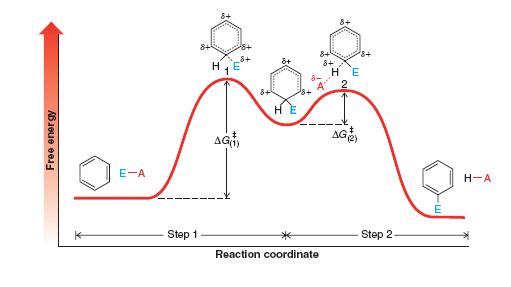 Ch. 15 - 8
Halogenation of Benzene
Benzene does not react with Br2 or Cl2 unless a Lewis acid is present (catalytic amount is usually enough) and the reaction typically requires heat.
Ch. 15 - 9
Examples:
Reactivity:	F2 > Cl2 > Br2 > I2
Ch. 15 - 10
Mechanism:
Ch. 15 - 11
Mechanism (Cont’d):
Ch. 15 - 12
Mechanism (Cont’d):
Ch. 15 - 13
F2: too reactive, give mixture of mono-, di- and highly substituted products.
Ch. 15 - 14
I2: very unreactive even in the presence of Lewis acid, usually need to add an oxidizing agent (e.g. HNO3, Cu2+, H2O2).
Ch. 15 - 15
Nitration of Benzene
Electrophile in this case is NO2 (nitronium ion).
Ch. 15 - 16
Mechanism:
Ch. 15 - 17
Mechanism (Cont’d):
Ch. 15 - 18
Mechanism (Cont’d):
Ch. 15 - 19
Sulfonation of Benzene
Mechanism
Step 1:
Step 2:
Ch. 15 - 20
Step 3:
Step 4:
Ch. 15 - 21
Sulfonation & Desulfonation:
This is the only reversible EAS reaction.
Ch. 15 - 22
Friedel–Crafts Alkylation
Electrophile in this case is R.
R = 2o or 3o

Or                     (R = 1o)
Ch. 15 - 23
Mechanism:
Ch. 15 - 24
Mechanism (Cont’d):
Ch. 15 - 25
Mechanism (Cont’d):
Ch. 15 - 26
Note: It is not necessary to start with an alkyl halide, other possible functional groups can be used to generate a reactive carbocation.
Ch. 15 - 27
Examples:
Ch. 15 - 28
Friedel–Crafts Acylation
Acyl group:
Electrophile in this case is R–C≡O (acylium ion).
Ch. 15 - 29
Mechanism:
Ch. 15 - 30
Mechanism (Cont’d):
Ch. 15 - 31
Mechanism (Cont’d):
Ch. 15 - 32
Acid chlorides (or acyl chlorides)
Can be prepared by:
Ch. 15 - 33
Limitations of Friedel–CraftsReactions
When the carbocation formed from an alkyl halide, alkene, or alcohol can rearrange to one or more carbocations that are more stable, it usually does so, and the major products obtained from the reaction are usually those from the more stable carbocations.
Ch. 15 - 34
(not formed)
(How is this
Formed?)
For example:
Ch. 15 - 35
Reason:
1o cation (not stable)
3o cation
(more stable)
Ch. 15 - 36
Friedel–Crafts reactions usually give poor yields when powerful electron-withdrawing groups are present on the aromatic ring or when the ring bears an –NH2, –NHR, or –NR2 group. This applies to both alkylations and acylations, i.e. these do not work.
These usually give poor yields in Friedel-Crafts reactions
Ch. 15 - 37
The amino groups, –NH2, –NHR, and –NR2, are changed into powerful electron-withdrawing groups by the Lewis acids used to catalyze Friedel-Crafts reactions.
Does not undergo a Friedel-Crafts reaction
Ch. 15 - 38
Aryl and vinylic halides cannot be used as the halide component because they do not form carbocations readily.
sp2
sp2
Ch. 15 - 39
Polyalkylations often occur:
Ch. 15 - 40
Synthetic Applications ofFriedel-Crafts Acylations: The 
	Clemmensen Reduction
Clemmensen ketone reduction:
Ch. 15 - 41
Clemmensen ketone reduction
A very useful reaction for making alkyl benzene that cannot be made via Friedel-Crafts alkylations.
Ch. 15 - 42
Clemmensen ketone reduction
Cannot use Friedel-Crafts alkylation.
Ch. 15 - 43
Rearrangements of carbon chain do not occur in Friedel-Crafts acylations.
(no rearrangement of the R group)
Ch. 15 - 44
FC Acylation followed by Clemmenson.
Ch. 15 - 45
Substituents Can Affect Boththe Reactivity of the Ring and the Orientation of the Incoming Group
Two questions need to be addressed when the ring already has a substituent:
Reactivity toward EAS
Regiochemistry of products
Ch. 15 - 46
Reactivity:
faster or slower than
Y = EDG (electron-donating group) or EWG (electron-withdrawing group).
Ch. 15 - 47
Regiochemistry:
Statistical mixture of o-, m-, p- products or any preference?
Ch. 15 - 48
d+
d-
Electrophilic reagent
Arenium ion
A substituted benzene
Ch. 15 - 49
Z donates electrons
Y withdraws electrons
The ring is more electron rich and reacts faster with an electrophile
The ring is electron poor and reacts more slowly with an electrophile
Ch. 15 - 50
Reactivity:
Since electrophilic aromatic substitution is electrophilic in nature, and the r.d.s. is the attack of an electrophile (E) with the benzene p-electrons, an increase in e⊖ density in the benzene ring will increase the reactivity of the aromatic ring towards attack of an electrophile, and result in a faster reaction.
Ch. 15 - 51
Reactivity:

On the other hand, decrease in e⊖ density in the benzene ring will decrease the reactivity of the aromatic ring towards the attack of an electrophile, and result in a slower reaction.
Ch. 15 - 52
Increasing activity
Reactivity:
Ch. 15 - 53
Reactivity:

EDG (electron-donating group) on benzene ring:
Increases electron density in the benzene ring. 
More reactive towards electrophilic aromatic substitution.
Ch. 15 - 54
Reactivity:

EWG (electron-withdrawing group) on benzene ring:
Decreases electron density in the benzene ring. 
Less reactive towards electrophilic aromatic substitution.
Ch. 15 - 55
Reactivity towards electrophilic aromatic substitution.
Ch. 15 - 56
Regiochemistry:  the directing effect

General aspects:
Substituents are either o-, p- directing or m-directing.
The rate-determining-step is due to p-electrons of the benzene ring attacking an electrophile (E).
Ch. 15 - 57
Ch. 15 - 58
Ch. 15 - 59
Ch. 15 - 60
If you look at these resonance structures closely, you will notice that for ortho- or para-substitution, each has one resonance form with the positive charge attached to the carbon that directly attached to the substituent Y (o-I and p-II).
Ch. 15 - 61
When Y = EWG, these resonance forms (o-I and p-II) are highly unstable and unfavorable to form, thus not favoring the formation of o- and p- regioisomers, and m- product will form preferentially.
Ch. 15 - 62
On the other hand, if Y = EDG, these resonance forms (o-I and p-II) are extra-stable (due to positive mesomeric effect or positive inductive effect of Y) and favorable to form, thus favoring the formation of o- and p- regioisomers.
Ch. 15 - 63
Classification of different substituents:
Ch. 15 - 64
Classification of different substituents:
Ch. 15 - 65
How Substituents AffectElectrophilic AromaticSubstitution: A Closer Look
Ch. 15 - 66
11A. Reactivity: The Effect of 
	Electron-Releasing and 
	Electron-Withdrawing Groups
If G is an electron-releasing group (relative to hydrogen), the reaction occurs faster than the corresponding reaction of benzene
When G is electron donating,
the reaction is faster.
Ch. 15 - 67
If G is an electron-withdrawing group, the reaction is slower than that of benzene.
When G is electron withdrawing, the reaction is slower.
Ch. 15 - 68
Energy Profiles for these Cases:
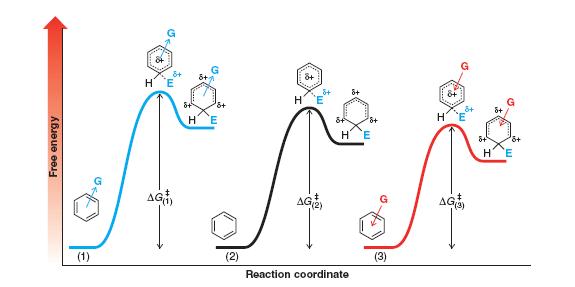 EWG
No Substituent
EDG
Ch. 15 - 69
11B. Inductive and Resonance Effects:  Theory of Orientation
Two types of EDG
(i)
(donates electron towards the benzene ring through resonance effect)
(ii)
by positive inductive effect (donates electron towards the benzene ring through s bond)
Ch. 15 - 70
Two types of EDG

The resonance effect is usually stronger than positive inductive effect if the atoms directly attacked to the benzene ring is in the same row as carbon in the periodic table
Ch. 15 - 71
Similar to EDG, EWG can withdraw electrons from the benzene ring by resonance effect or by negative inductive effect.
Deactivate the ring by resonance effect
Deactivate the ring by negative inductive effect
Ch. 15 - 72
11C. Meta-Directing Groups
(EWG ≠ halogen)
EWG = –COOR, –COR, –CHO, –CF3, –NO2, etc.
Ch. 15 - 73
For example:
(highly unstable due to negative inductive effect of –CF3)
Ch. 15 - 74
(highly unstable due to negative inductive effect of –CF3)
Ch. 15 - 75
(positive charge never attaches to the carbon directly attached to the EWG: –CF3)  relatively more favorable.
Ch. 15 - 76
11D. Ortho–Para-Directing Groups
EDG = –NR2, –OR, –OH, etc.
Ch. 15 - 77
For example:
(extra resonance structure due to  –OCH3).
Ch. 15 - 78
(extra resonance structure due to –OCH3)
Ch. 15 - 79
(3 resonance structures only, no extra stabilization by resonance with –OCH3)  less favorable.
Ch. 15 - 80
For halogens, two opposing effects:
resonance effect from –Cl donating electron
density to the
benzene ring
negative inductive effect withdrawing electron density from the
benzene ring
Ch. 15 - 81
Overall:
Halogens are weak deactivating groups.
Negative inductive effect > resonance effect in this case)
Ch. 15 - 82
Regiochemistry:
(extra resonance structure due to resonance of –Cl).
Ch. 15 - 83
(extra resonance structure due to resonance of –Cl).
Ch. 15 - 84
(3 resonance structures only, no extra stabilization by resonance effect of –Cl)  less favorable.
Ch. 15 - 85
11E. Ortho–Para Direction and  Reactivity of Alkylbenzenes
Ch. 15 - 86
Ortho attack:
Relatively stable contributor
Ch. 15 - 87
Meta attack:
Ch. 15 - 88
Para attack:
Relatively stable contributor
Ch. 15 - 89
Reactions of the Side Chainof Alkylbenzenes
Ch. 15 - 90
12A. Benzylic Radicals and Cations
Benzylic radicals are stabilized by resonance.
Ch. 15 - 91
Benzylic cations are stabilized by resonance.
Ch. 15 - 92
12B. Halogenation of the Side Chain:  Benzylic Radicals
N-Bromosuccinimide (NBS) furnishes a low concentration of Br2, and the reaction is analogous to that for allylic bromination.
Ch. 15 - 93
Mechanism
Chain initiation:
Chain propagation:
Ch. 15 - 94
Chain propagation:
Chain termination:
Ch. 15 - 95
e.g.
(more stable benzylic radicals)
(major)
(very little)
(less stable 1o radicals)
Ch. 15 - 96
Alkenylbenzenes
13A. Stability of Conjugated Alkenyl-  benzenes
Alkenylbenzenes that have their side-chain double bond conjugated with the benzene ring are more stable than those that do not.
Ch. 15 - 97
Example:
(not observed)
Ch. 15 - 98
13B. Additions to the Double Bond of  Alkenylbenzenes
Ch. 15 - 99
Mechanism (top reaction):
Ch. 15 - 100
Mechanism (bottom reaction):
Ch. 15 - 101
13C. Oxidation of the Side Chain
Ch. 15 - 102
Ch. 15 - 103
Using hot alkaline KMnO4, alkyl, alkenyl, alkynyl and acyl groups all oxidized to –COOH group.
For alkyl benzene, 3o alkyl groups resist oxidation.
Need benzylic hydrogen for alkyl group oxidation.
Ch. 15 - 104
13D. Oxidation of the Benzene Ring
Ch. 15 - 105
Synthetic Applications
Ch. 15 - 106
CH3 group: ortho-, para-directing.
NO2 group: meta-directing.
Ch. 15 - 107
If the order is reversed  the wrong regioisomer is given.
This gives very poor yields anyway.
F.C. is not effective on a deactivated ring.
Ch. 15 - 108
We do not know how to substitute a hydrogen  on  a  benzene  ring  with a –COOH group.  However, side chain oxidation of alkylbenzene could provide the –COOH group.
Both the –COOH group and the NO2 group are meta-directing.
Ch. 15 - 109
Route 1:
(Poor yield)
Ch. 15 - 110
Route 2:
(Better method)
Ch. 15 - 111
Which synthetic route is better?
Recall “Limitations of Friedel-Crafts Reactions, Section 15.8”
Friedel–Crafts reactions usually give poor yields when powerful electron-withdrawing groups are present on the aromatic ring or when the ring bears an –NH2, –NHR, or –NR2 group. This applies to both alkylations and acylations.
Route 2 is a better route.
Ch. 15 - 112
Both Br and Et groups are ortho-, para-directing.
How to make them meta to each other ?
Recall: an acyl group is meta-directing and can be reduced to an alkyl group by Clemmensen ketone reduction.
Ch. 15 - 113
Ch. 15 - 114
14A. Use of Protecting and Blocking  Groups
Protected amino groups.
Example:
Ch. 15 - 115
Problem
Not a selective synthesis, o- and p-products + dibromo and tribromo products.
Ch. 15 - 116
Solution
Introduction of a deactivated group on –NH2.
Ch. 15 - 117
The amide group is less activating than –NH2 group. 
No problem for over bromination. 

The steric bulkiness of this group also decreases the formation of o-product.
Ch. 15 - 118
Ch. 15 - 119
Problem
Difficult to get o-product without getting p-product. 
Due to excessive bromination.
Ch. 15 - 120
Solution
Use of a –SO3H blocking group at the p-position which can be removed later.
Ch. 15 - 121
14B. Orientation in Disubstituted  Benzenes
Directing effect of EDG usually outweighs that of EWG.

With two EDGs, the directing effect is usually controlled by the stronger EDG.
Ch. 15 - 122
Examples (only major product(s) shown):
Ch. 15 - 123
Substitution does not occur to an appreciable extent between meta- substituents if another position is open.
X
Ch. 15 - 124
Ch. 15 - 125
Ch. 15 - 126
Ch. 15 - 127
Allylic and Benzylic Halides inNucleophilic Substitution Reactions
Ch. 15 - 128
A Summary of Alkyl, Allylic, & Benzylic Halides in SN Reactions:
These halides give mainly SN2 reactions.
These halides may give either SN1 or SN2 reactions.
Ch. 15 - 129
A Summary of Alkyl, Allylic, & Benzylic Halides in SN Reactions:
These halides give mainly SN1 reactions.
Ch. 15 - 130
Reduction of AromaticCompounds
Ch. 15 - 131
16A. The Birch Reduction
Ch. 15 - 132
Mechanism:
Ch. 15 - 133
Synthesis of 2-cyclohexenones:
Ch. 15 - 134
 END OF CHAPTER 15 
Ch. 15 - 135